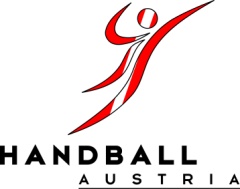 Spieler in Behandlungspause
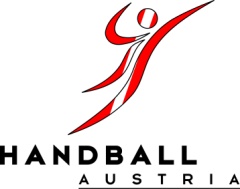 Spieler in Behandlungspause